Avoiding Academic Burnout
Matt Orr, PhD

Office of Continuous Professional Development & Strategic Affairs
University of South Carolina School of Medicine
Three Options
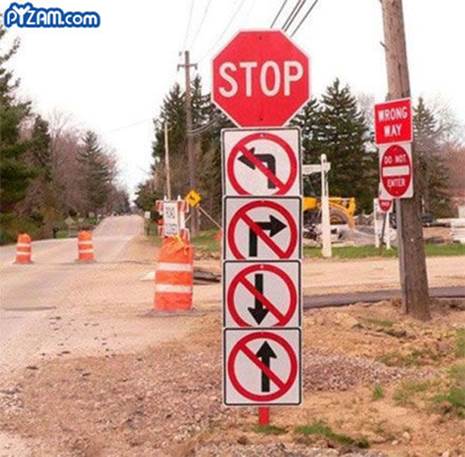 Become independently wealthy

Marry someone who is independently wealthy

Do a U-Turn and find another career
Three Other, More Realistic Options
Self-Management

Situation Management

Priority Management
Self-Management
Know Thy Self


Purpose
What is Your Purpose?
Be clear on your purpose, why you do what you do. It will serve as your compass when you can’t see beyond what surrounds you.


Connect your purpose to what lies beyond yourself, what is bigger than you
Engagement
Energetic state of involvement with personally fulfilling activities that enhance one’s sense of professional efficacy
[Speaker Notes: About the relationship with one’s work   -Vigor Dedication Absorption

Not the same type of engagement that you often hear about in terms of “employee engagement” 
Very closely related but difference is that most engagement in workplace terms is about whether you are motivated and willing to fulfill the mission and meet the goals of the company.
This view of engagement is about you as a professional, your relationship with work and whether you are fulfilled in the work that you do. 

Want those two to align but my interest is in you.  


Maslach C, Leiter MP. Early predictors of job burnout and engagement. Journal of Applied Psychology. 2008;93(3):498-512. doi:10.1037/0021-9010.93.3.498.]
“Vigor & Aliveness”
ORIGIN
Of 
Action
PAWN
Of 
Action
(Ryan & Frederick,  1997)
[Speaker Notes: A dynamic component of aliveness]
VALUES
ALIGNMENT
[Speaker Notes: We are not talking about work environments that are toxic to you and irreconcilable 
Not an utter lack of fit

If gap is great & work culture prevents you from exercising this value, tune into a different one]
Core Values
Standards or ideals that guide attitudes and behavior toward achieving 
a goal or purpose
Situation Management
Circle of Interest
Interest
Influence
Circle of Influence
Circle of Control
Control
[Speaker Notes: Control what you can control]
Eisenhower Principle